МБДОУ Ирбинский детский сад №2 «Теремок» комбинированного вида
«Речевое развитие младших дошкольников через  познавательно  -  исследовательскую деятельность»
	 .
Воспитатель I квалификационной категории: Одинцова К.В.
Актуальность
Негативные факторы обуславливающие критическую ситуацию в развитии речевой активности детей:
 ухудшение состояния здоровья детей
 существенное снижение объема «живого» общения родителей и детей
 глобальное снижение уровня речевой культуры в обществе
 дисбаланс семейного воспитания в вопросах развития речи, что проявляется либо в его необоснованной интенсификации (стремление к раннему обучению письменной речи в ущерб устной), либо в равнодушном к нему отношении.
Цель: развитие связной речи через познавательно-исследовательскую деятельность у детей младшего дошкольного возраста
Задачи познавательно - речевого развития:
 способствовать обогащению активного словаря детей через познавательно-исследовательскую деятельность
 обогащать эмоционально – чувственный опыт  детей в процессе непосредственного общения с предметами, явлениями, людьми
формировать бережное отношение к окружающему миру, закреплять положительные эмоции, умение их проявлять
 создать условия, способствующие выявлению и поддержанию интересов у детей,  проявления самостоятельности в  их  познавательно-речевом развитии
 поддерживать условия для развития познавательно-речевых процессов дошкольников во всех видах деятельности
Направления познавательно-речевого развития детей :
Совершенствование собственной речи. 
Формирование представлений об окружающем мире. 
Развитие любознательности. 
Сенсорное воспитание.
Игра.
Значение игр- экспериментов:- дают детям реальные представления о различных сторонах изучаемого объекта, о его взаимоотношениях с другими объектами и со средой обитания - идет обогащение памяти ребенка, активизируются его мыслительные процессы- накопление фонда умственных приемов и операций, которые рассматриваются как умственные умения- обогащается словарный запас детей- улучшается грамматический строй речи - развитие получает такой вид связной речи, как описательный рассказ.
Формы работы: коллективная работа в группах, подгруппах, индивидуально
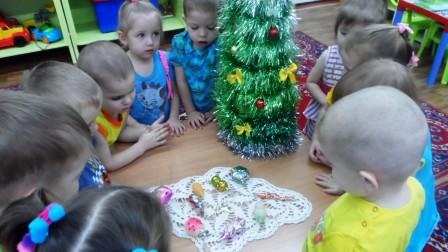 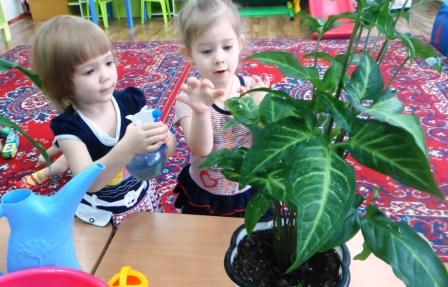 Приёмы исследовательской деятельности:
Опыты
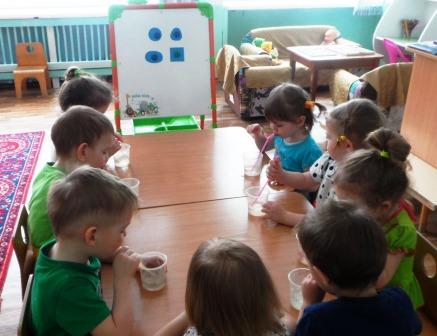 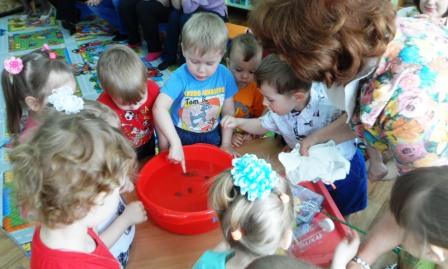 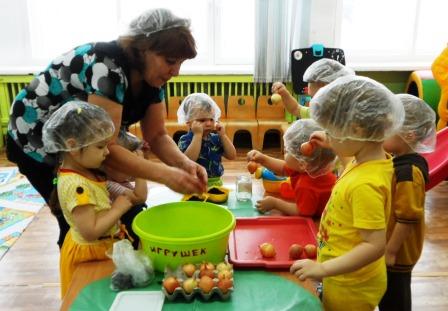 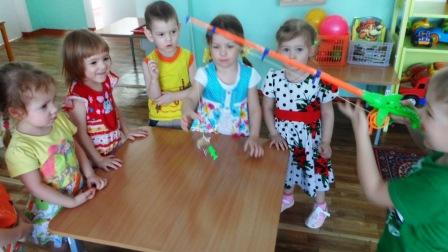 «Погружение» в краски, звуки, запахи и образы природы
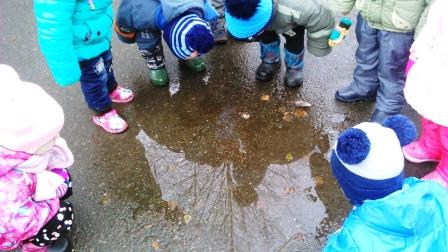 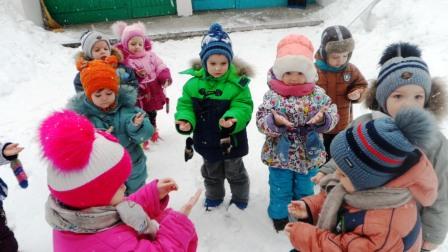 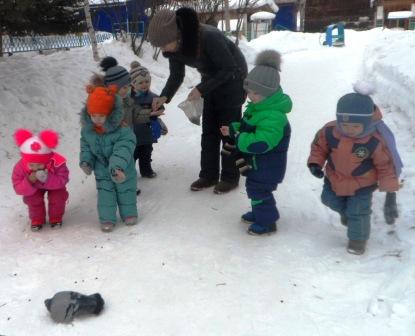 Игровые обучающие и творчески развивающие ситуации.
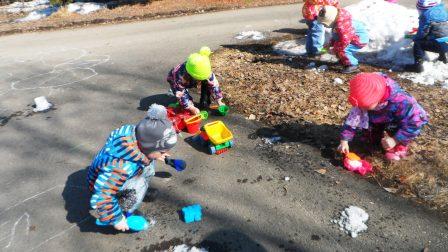 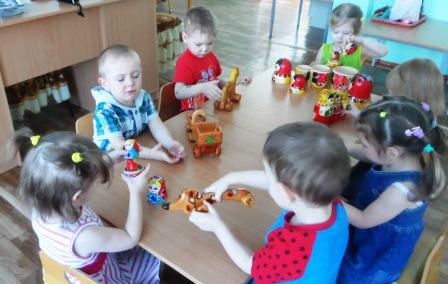 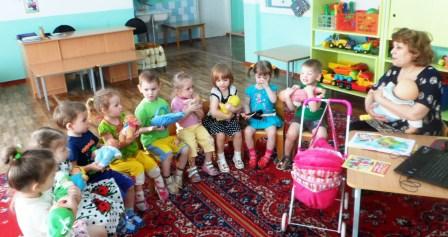 Дидактические игры
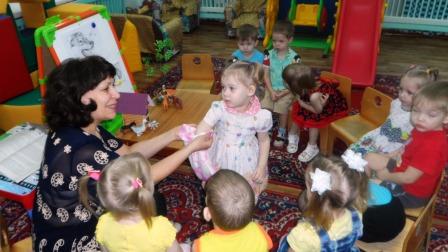 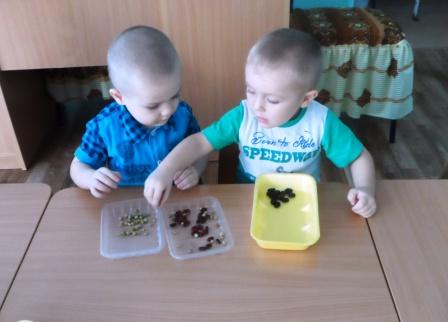 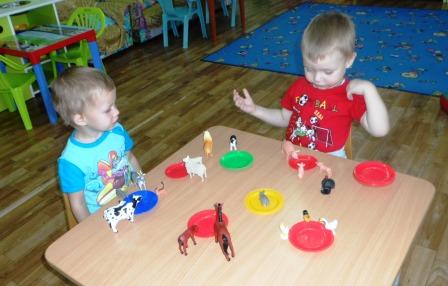 Действия с объектом
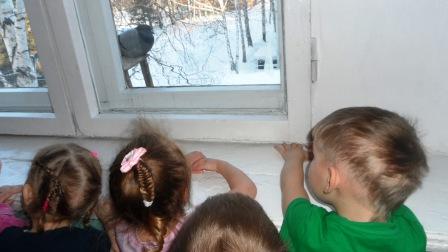 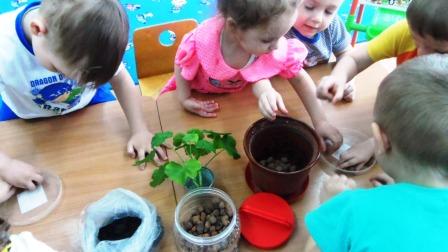 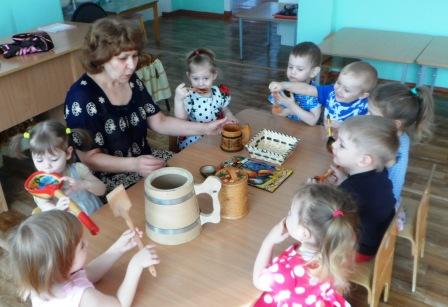 Моделирование ситуации
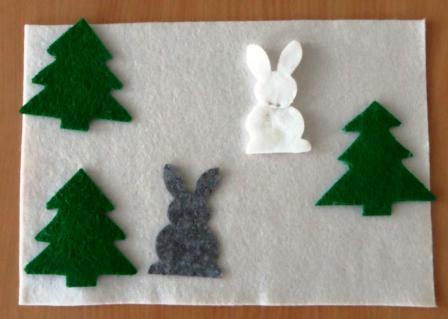 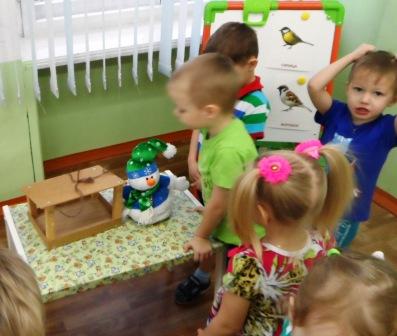 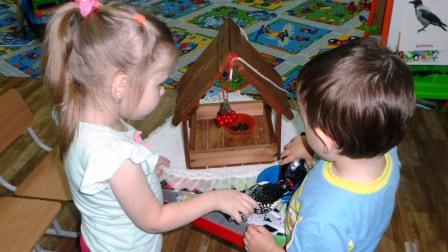 Вывод: 
Исследовательская деятельность,
- во-первых, способствует развитию, как познавательной потребности, так и творческой деятельности; 
 - во-вторых, учит самостоятельному поиску, открытию и усвоению нового; 
- в-третьих, облегчает овладение методом научного познания в процессе поисковой деятельности. 
   
Все вышесказанное способствует возникновению речевой активности у детей.